Ministry of Investment,
Industry and Trade of the Republic of Uzbekistan
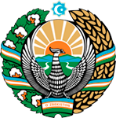 Production of granite and marble
Project overview
Business model: manufacturing facility with production capacityof 3,5 mln m2 of granite and marble per year
Financing
60 mln USD
Project scope
Construction of natural decorative stone manufacturing plant
Production process for granite and marble items
Incentives
Infrastructure development at state cost* (project cost exceeding 15 mln USD)

Across the Republic, 27 FEZs offer tax breaks on land, property, water and CIT. 
(CIT - applied for investments over 3 mln USD)
Cutting slabs of natural stone
Splitting into semi-finished
Shaping and firing
Packaging
Project description
Domestic market
Existing neighbor markets
International markets
2 production line
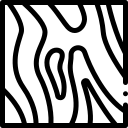 Capability to produce various sizes and design
~150 employees
Production and trade volume of granite and marble (2024)
Infrastructure
Gas                                             12 cent/m³
Electricity                               7 cent/kWh
Water                                    6-61 cent/m³
Production
Import
Consumption
Consumption (CA)
Export
85 thsd tons 
(15,8 mln USD)
96 thsd tons 
(38,4 mln USD)
380 thsd tons
450 thsd tons
1,8 mln tons
Ministry of Investment,
Industry and Trade of the Republic of Uzbekistan
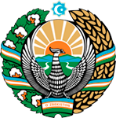 We invite to invest in production granite and marble in Uzbekistan
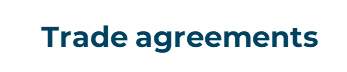 Project overview
Competition: Uzbekistan offers highly competitive structure of operating costs for manufacturing of finished goods  internationally
CIS Free Trade Agreement creates more integrated and open market with CIS countries.
GSP+ agreement allows to export to EU at reduced or zero tariff for 6 200 products.
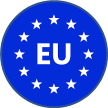 Top-7 granite and marble products exporters, USD bln
Uzbekistan granite and marble products import, USD mln
Average electricity cost,
US cents per m3
Average wage, USD ths per month
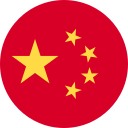 Navoi region
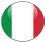 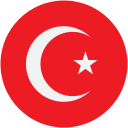 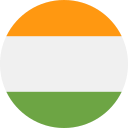 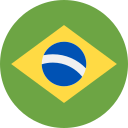 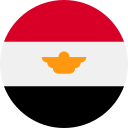 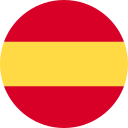 Uzbekistan
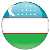 Availability of labor in building materials industry
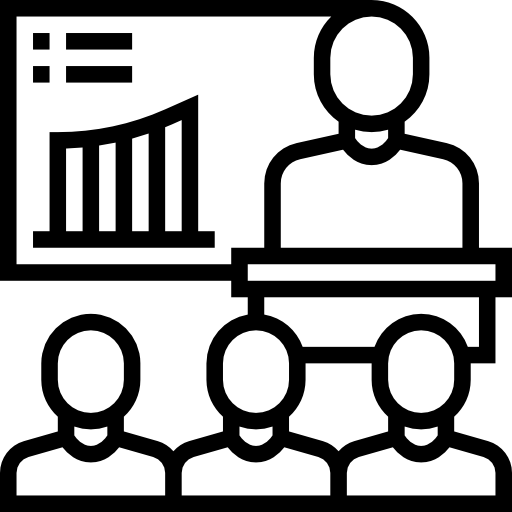 Local granite and marble products manufacturers can benefit from:
- Growing residential construction sector
- Availability of skilled & unskilled labor
- Uzbekistan has substantial reserves of high-quality granite and marble
- Stable political and security environment
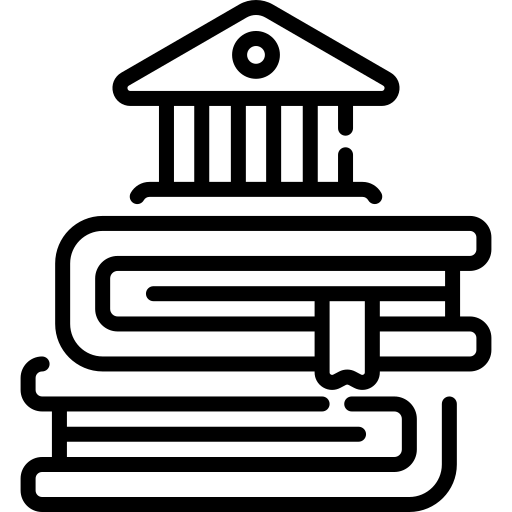 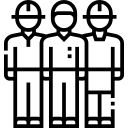 Ministry of Investment,
Industry and Trade of the Republic of Uzbekistan
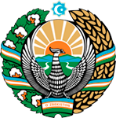 On the strategic international logistics corridor
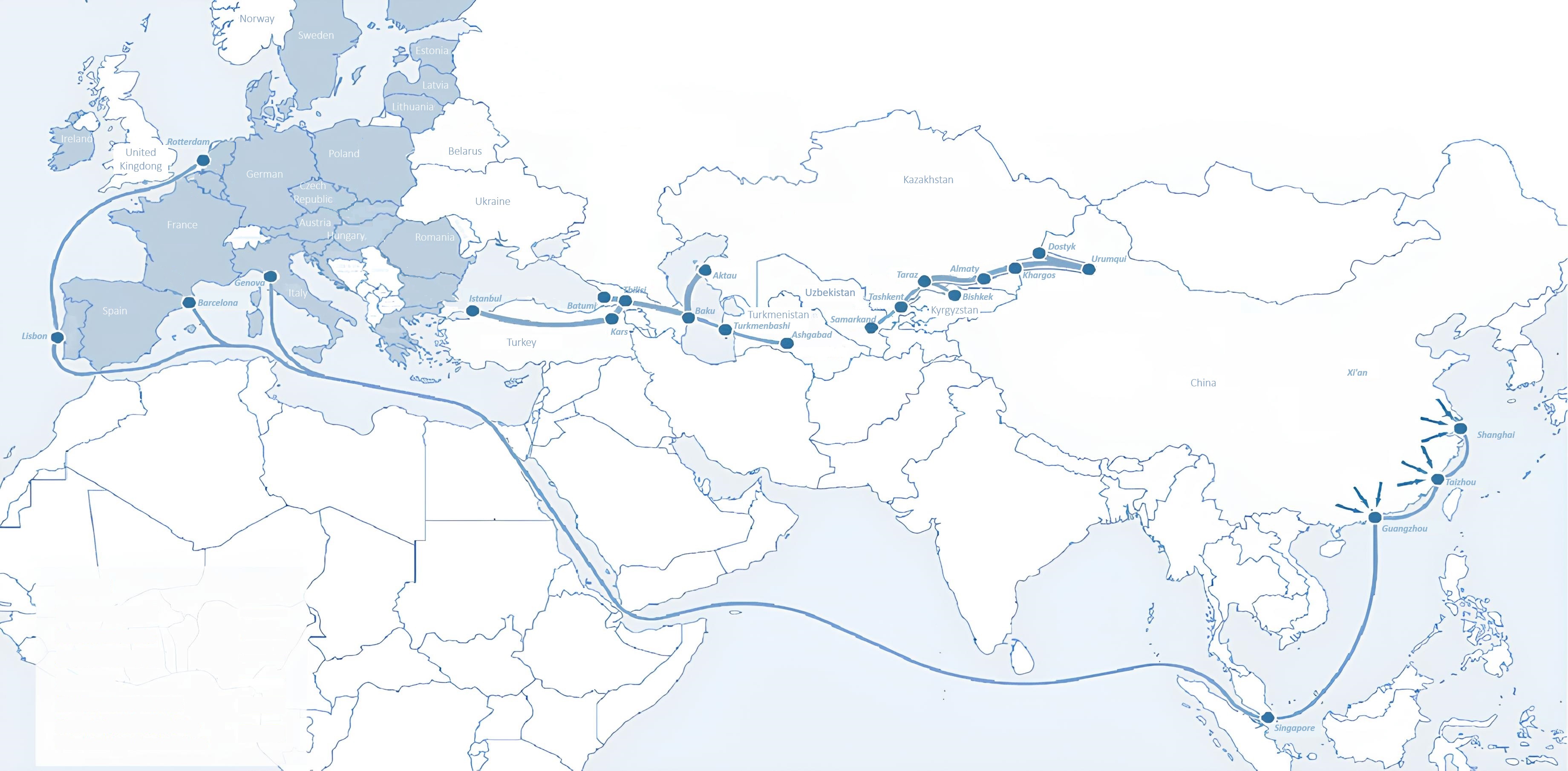 Sankt-Peterburg
Tallin
Latvia
Riga
Moscow
Klaipeda
Hamburg
Minsk
Berlin
Brest
Povorina
Kyiv
Essen
Lviv
Kandiagash
Paris
Volgograd
Chop
Aktogay
Ulan-Bator
Saksaulskaya
Astraxan
Beyney
Bayangal-Mangal
Osh
Kashgar
Malatya
Mersin
Mazar-i-Sharif
Saraxa
Xirat
Afghanistan
Peshavar
Iran
Pakistan
Bandar-e-Abbas
Chakhbahar
Karachi
Ministry of Investment,
Industry and Trade of the Republic of Uzbekistan
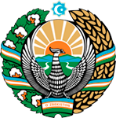 Excellent air connectivity from Tashkent and other Uzbek airports
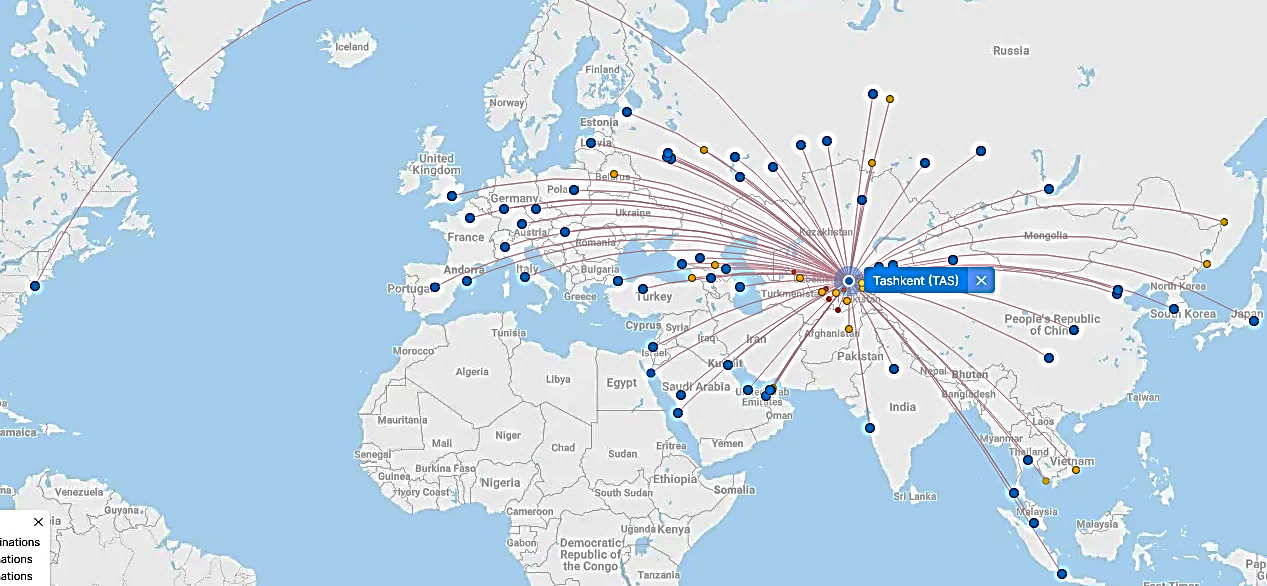 New York
A visa-free policy for tourists from 90 countries

Diverse range of 59 carriers in Uzbekistan’s airport

11 airports across the Country, the main airports are Tashkent, Samarkand and Bukhara